Par biedrības «Jūras Zeme» darbību
11.01.2024.
Inga Pērkone
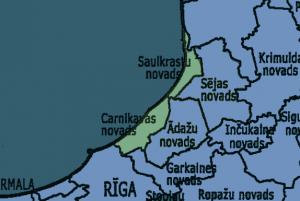 Par biedrību «Jūras Zeme»
Biedrība reģistrēta 07.09.2009.
Biedru skaits uz 01.01.2023. – 53 t.sk. 2 pašvaldības, 13 biedrības, 1 kooperatīvs,  24 uzņēmēji (10 juridiskas personas un 14 fiziskas personas), 6 zvejnieki un 7 fiziskas personas.
Darbības teritorija – Ādažu novads un Saulkrastu novads
Jau otrais plānošanas periods, kura laikā tiek apgūts ELFLA un EJZF finansējums – apgūtais finansējums aktuālajā periodā:
ELFLA 601 564.39 EUR
EJZF 2 551 076.21 EUR
Par biedrību «Jūras Zeme»
Darbības mērķi:
Veicināt un atbalstīt sabiedrības iesaistīšanos lauku un zivsaimniecībai nozīmīgas teritorijas attīstībā;
Izstrādāt un īstenot stratēģiju ilgtspējīgai lauku un zivsaimniecībai nozīmīgas teritorijas attīstībai, izmantojot sabiedrības līdzdalības principus;
Attīstīt sadarbību ar valsts, pašvaldību un nevalstiskajām organizācijām, uzņēmumiem un citām institūcijām Latvijā un ārvalstīs, veicinot Biedrības darbības teritorijas attīstību;
Veicināt kopienu sadarbības tīkla veidošanos;
Koordinēt un piesaistīt finansiālos, materiālos, intelektuālos un cita veida resursus Biedrības mērķu sasniegšanai.
Pārstāvēt Biedrības darbības teritorijas lauku iedzīvotāju un zivsaimniecībai nozīmīgu nozaru pārstāvju intereses nacionālā un starptautiskā līmenī.
3
Biedrības veiktās aktivitātes 2023.gada 2.pusgadā
Biedrības «Jūras Zeme» Sabiedrības virzītas vietējās attīstības stratēģija 2015.-2020.gada plānošanas periodā (ELFLA un EJZF)
Biedrības «Jūras Zeme» Sabiedrības virzītas vietējās attīstības stratēģija 2023.-2027.gada plānošanas periodā (ELFLA un EJZAF)
Citas aktualitātes
1.Biedrības «Jūras Zeme» Sabiedrības virzītas vietējās attīstības stratēģija 2015.-2020.gadam – Stratēģija
2023.gada novembrī saskaņoti SVVA stratēģijas grozījumi (atlikušā finansējuma izsludināšana 15.kārtā un atteikšanās no EJZF neapgūtā finasējuma)

15.kārtā izsludināta pieteikšanās ELFLA rīcībās:
Publiskais finansējums 62 681.15 EUR
Pieteikšanās no 22.10.2023. līdz 22.11.2023.

Pēc 15.kārtas rezultātiem pieteikšanās atbrīvotajam finansējumam no citām VRG
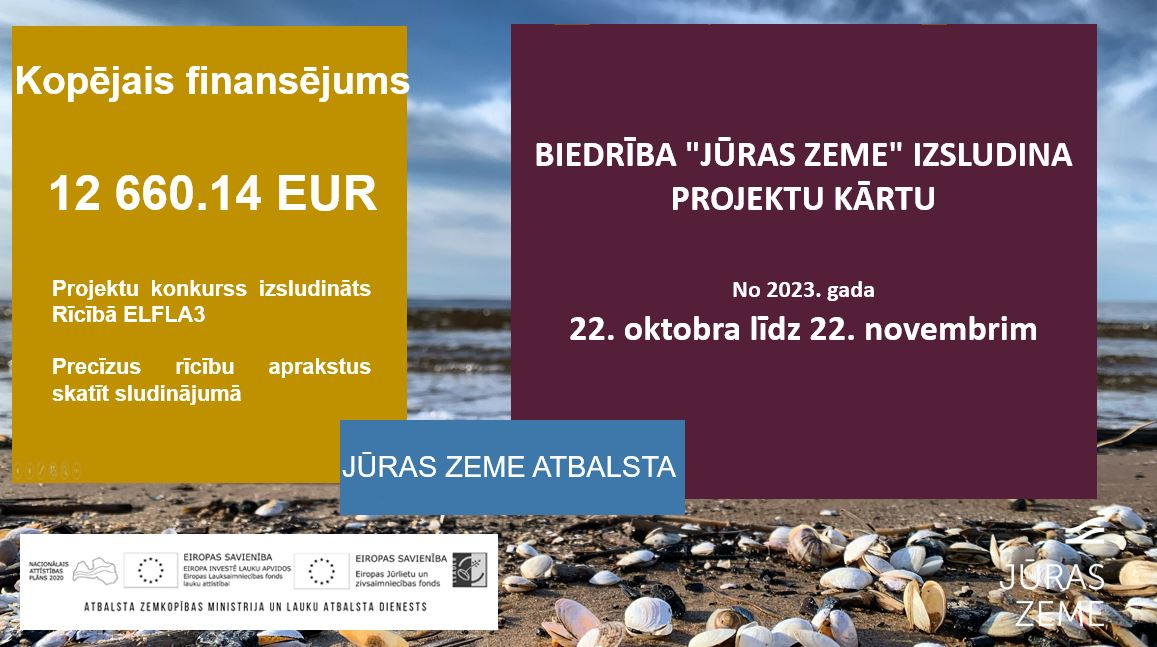 2.Biedrības «Jūras Zeme» Sabiedrības virzītas vietējās attīstības stratēģija 2023.-2027.gadam – Stratēģija
2023.gada 17.jūlijā iesniegta Jaunā Stratēģija Lauku atbalsta dienestā vērtēšanai
2023.gada 25.novembrī saņemtas Startēģiju vērtēšanas komisijas ieteikumi un norādes uzlabojumiem
2023.gada 6.decembrī iesniegti precizējumi saskaņā ar norādījumiem.
2024.gada 4.janvārī Startēģijas precizējumi izvērtēti un iesniegti komisijai.
2024.gada janvārī paredzama Stratēģijas apstiprināšana.
3.Citas aktualitātes
Projekta «Piekraste. Zivsaimniecība. Iespējas» aktivitātes un pieredzes brauciens
Sarunas par INTERREG sadarbības projektu «River Networks» ar Igauņu partneriem par plānotajām projekta aktivitātēm
Projekta «saDarbība» 2024.gada POP UP pasākumu plānošana katrā teritorijā
Projekta «Pierīgas tūrisma reģiona konkurētspējas paaugstināšana ar ilgtspējīgiem un digitāliem risinājumiem» aktivitātes
Padomes sēdes – septembrī un novembrī
Valdes vēlēšanas
Projektu konkursa izsludināšana, vērtēšanas un apstiprināšanas procesa organizēšana
Latvijas Lauku foruma iknedēļas sanāksmes
Tīklošanās pasākumi ar Pierīgas un Vidzemes vietējām rīcības grupām
Paldies par uzmanību!
Biedrība «Jūras Zeme»
Valdes priekšsēdētāja
Kristīne Zaķe
26100933, pasts.juraszeme@gmail.com